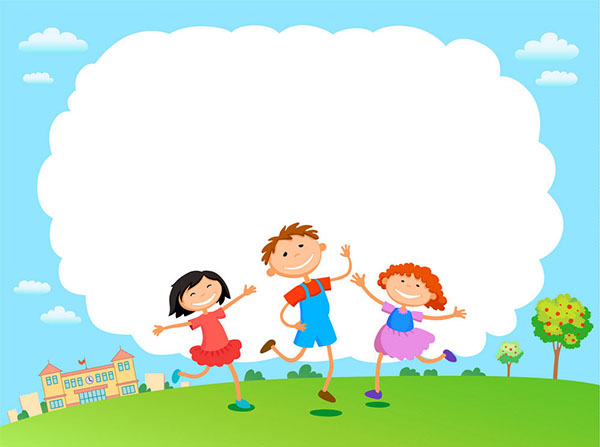 CHÀO MỪNG CÁC CON 
ĐẾN VỚI TIẾT TỰ NHIÊN VÀ XÃ HỘI LỚP 2
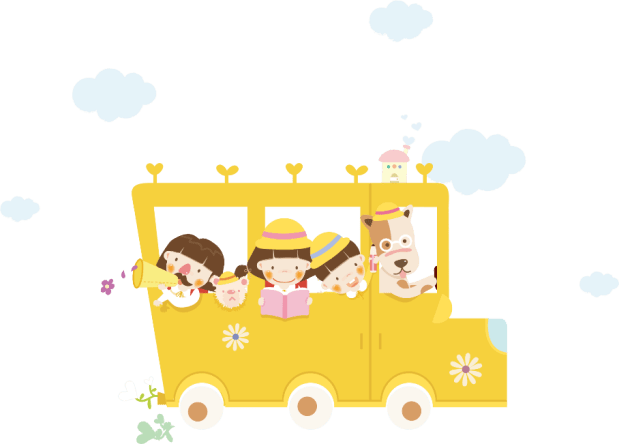 Mua, bán hàng hoá (tiết 3)
Bài 10
Yêu cầu cần đạt
- Học sinh được tìm hiểu về cách mua, bán hàng hoá và sự cần thiết phải lựa chọn hàng hoá trước khi mua.
*Phát triển năng lực và phẩm chất:
- Biết sử dụng kiến thức đã học vào cuộc sống hàng ngày.
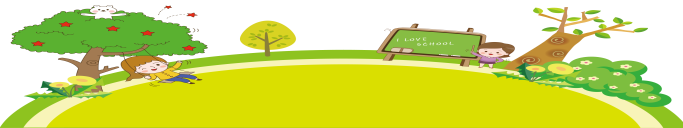 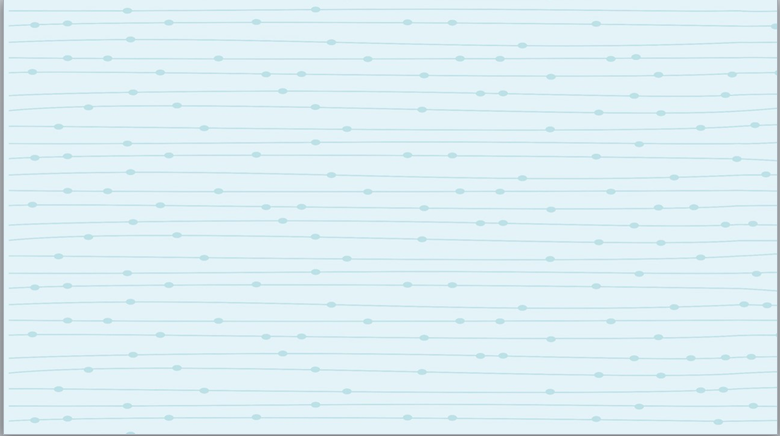 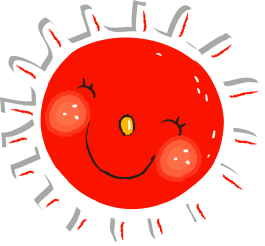 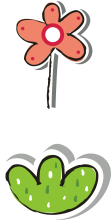 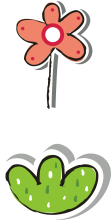 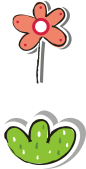 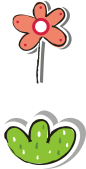 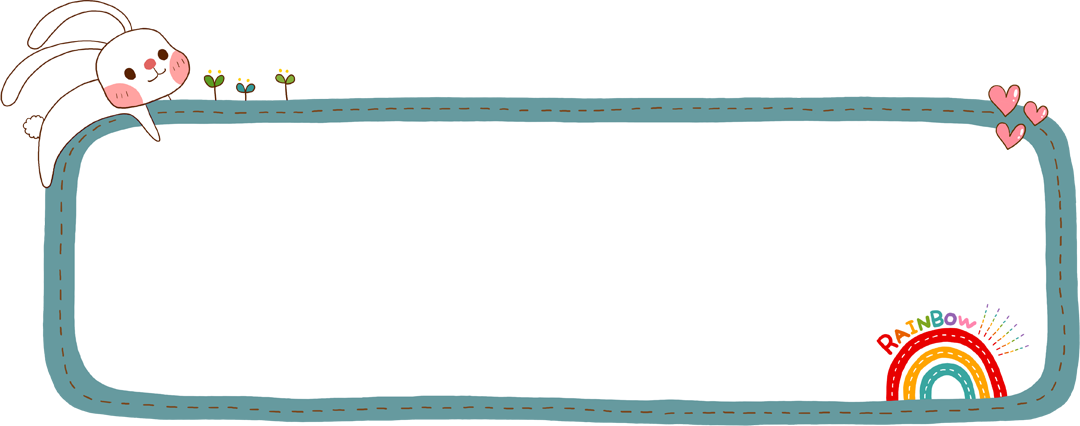 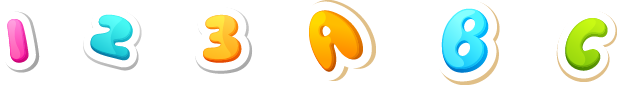 Khám phá
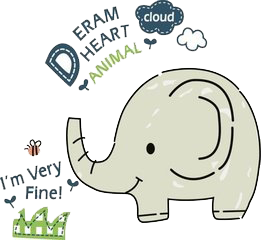 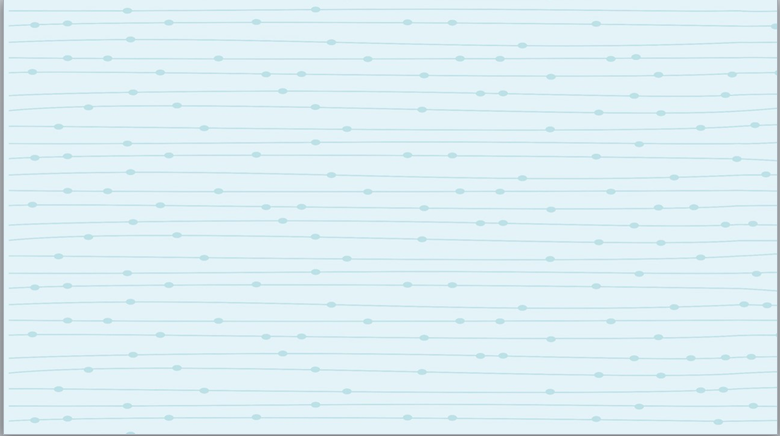 Những việc làm khi mua hàng hoá
3
Hãy lựa chọn và sắp xếp thứ tự các việc làm khi mua hàng ở chợ hoặc siêu thị dựa trên các thẻ chữ dưới đây.
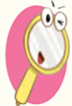 1
2
3
Trả tiền cho người bán hàng
Trả giá mặt hàng cần mua với  người bán
Lần lượt đến các quầy hàng cần mua
6
4
5
Lựa chọn hàng hoá
Trả tiền tại quầy thanh toán
Kiểm tra hoá đơn thanh toán trước khi về
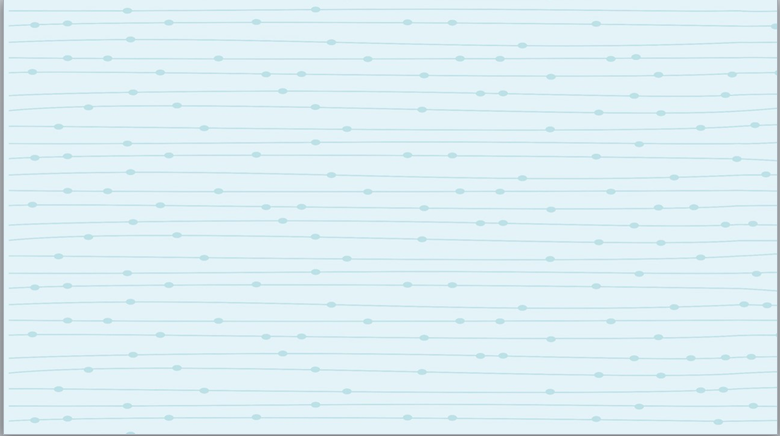 Thứ tự các việc làm khi mua hàng ở chợ:
3
6
Lựa chọn hàng hoá
Lần lượt đến các quầy hàng cần mua
2
1
2
1
Trả giá mặt hàng cần mua với  người bán
Trả tiền cho người bán hàng
3
4
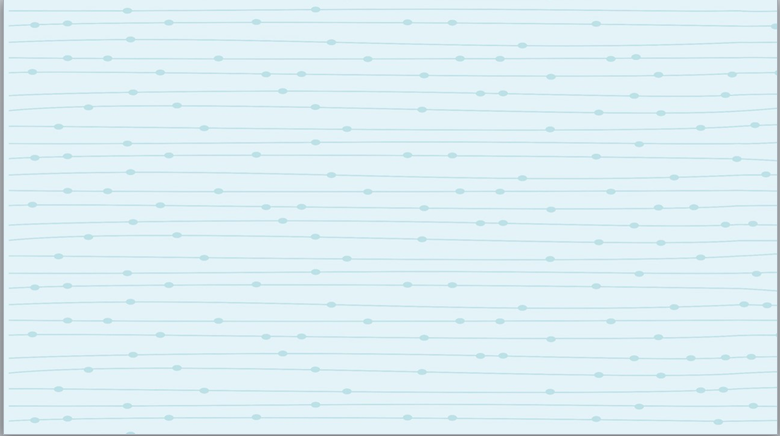 Thứ tự các việc làm khi mua hàng ở siêu thị:
3
6
Lựa chọn hàng hoá
Lần lượt đến các quầy hàng cần mua
2
1
4
5
Trả tiền tại quầy thanh toán
Kiểm tra hoá đơn thanh toán trước khi về
3
4
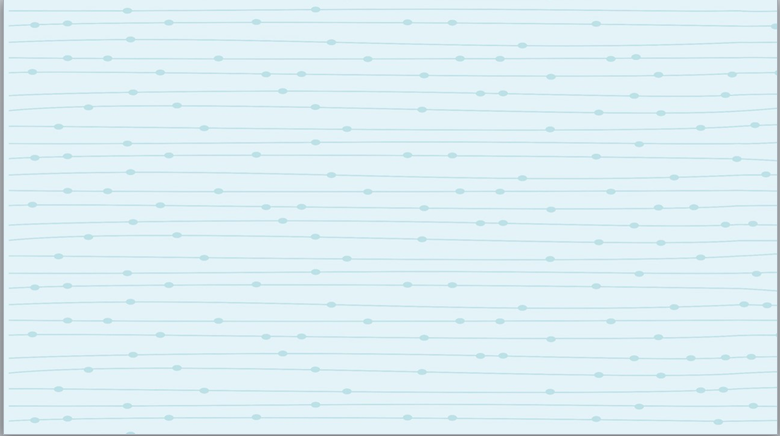 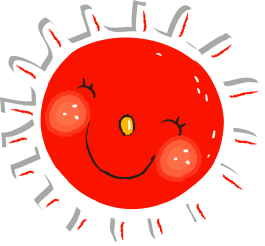 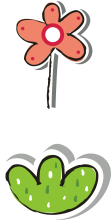 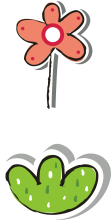 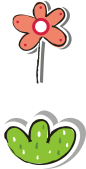 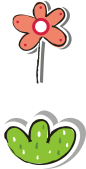 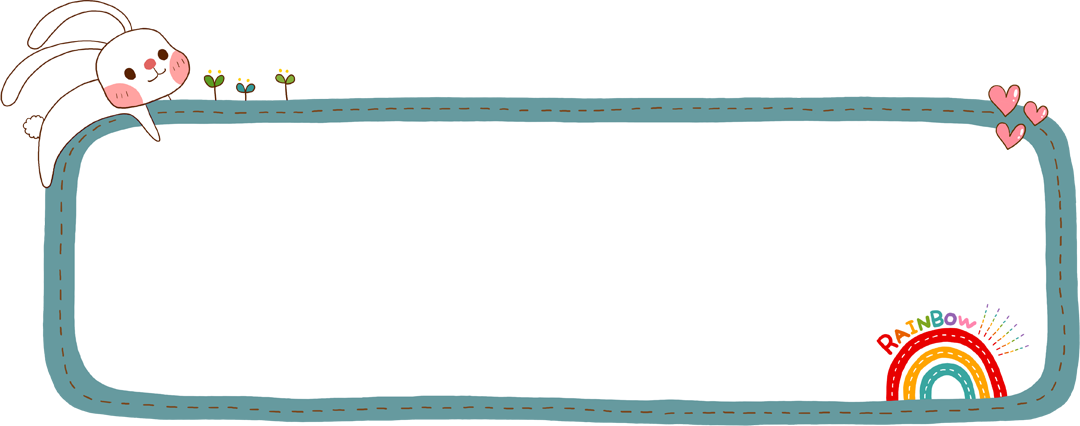 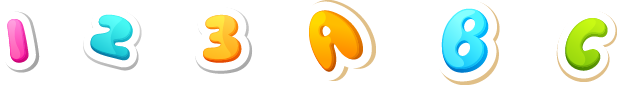 Vận dụng
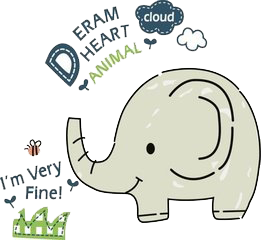 So sánh việc mua hàng ở chợ và  siêu thị.
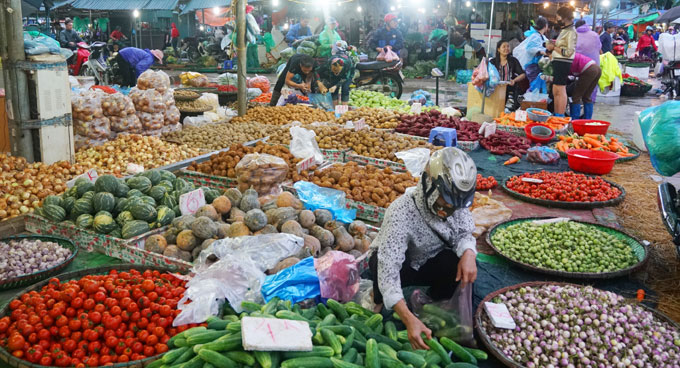 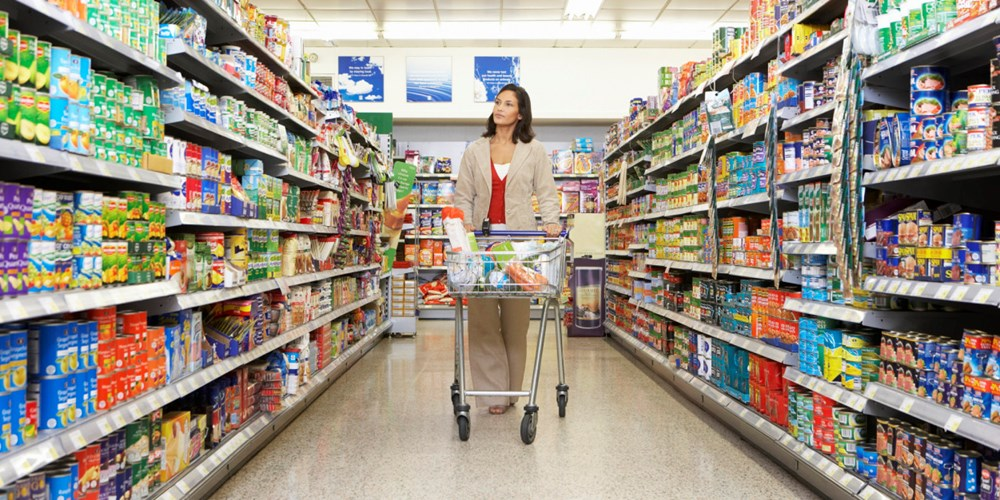 Siêu thị
Chợ
1. Mua hàng ở chợ và mua hàng ở siêu thị khác nhau như thế nào?
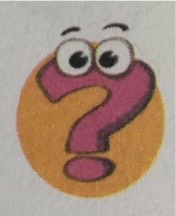 2. Theo em, vì sao phải lựa chọn hàng hóa trước khi mua hàng?
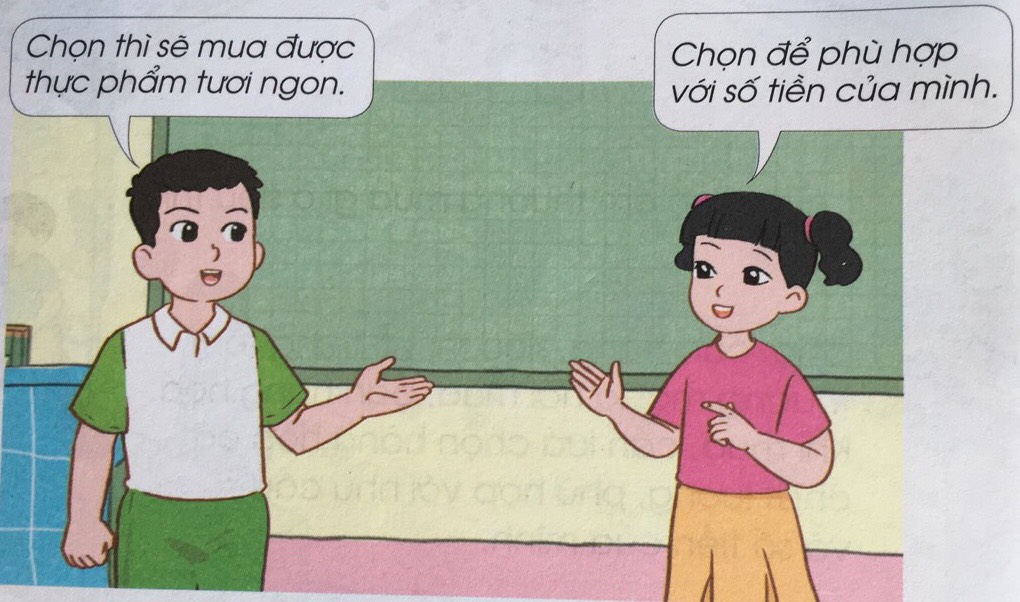 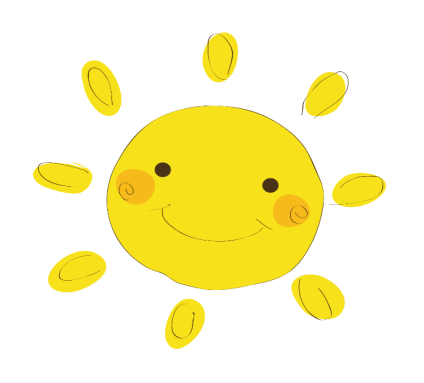 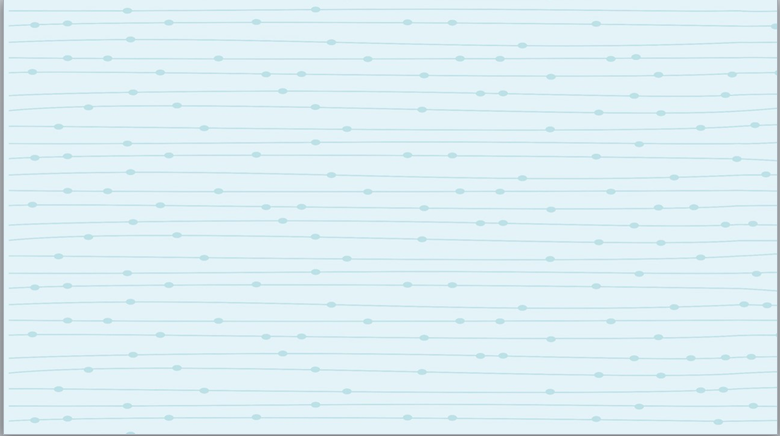 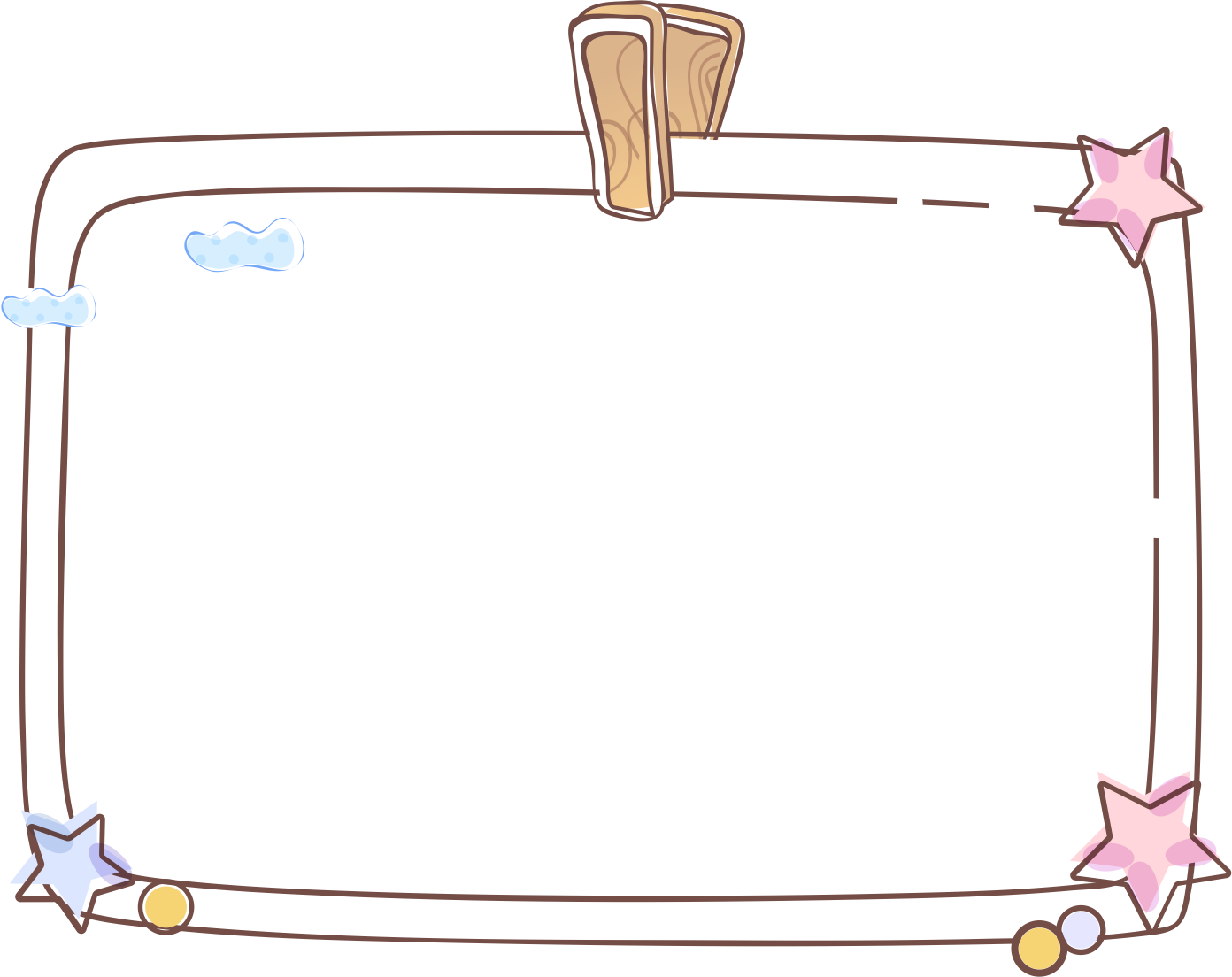 Mua hàng ở chợ và mua hàng ở siêu thị khác nhau như thế nào?
Mua hàng ở siêu thị khác ở chợ là không phải trả giá hàng cần mua và phải trả tiền hàng ở quầy thanh toán.
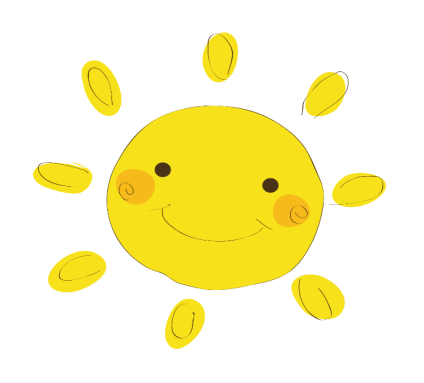 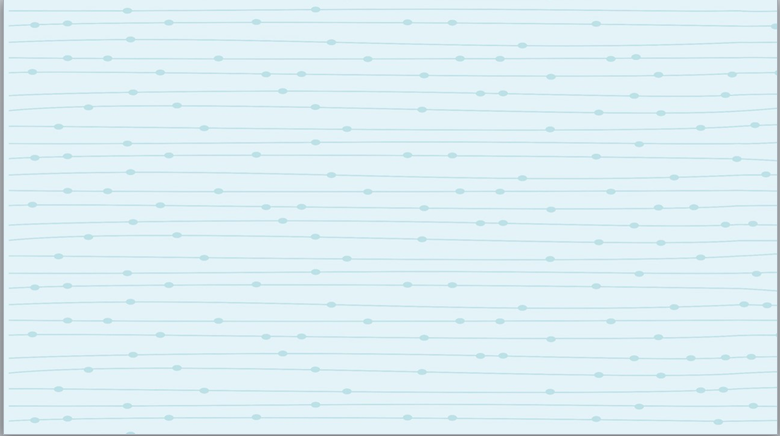 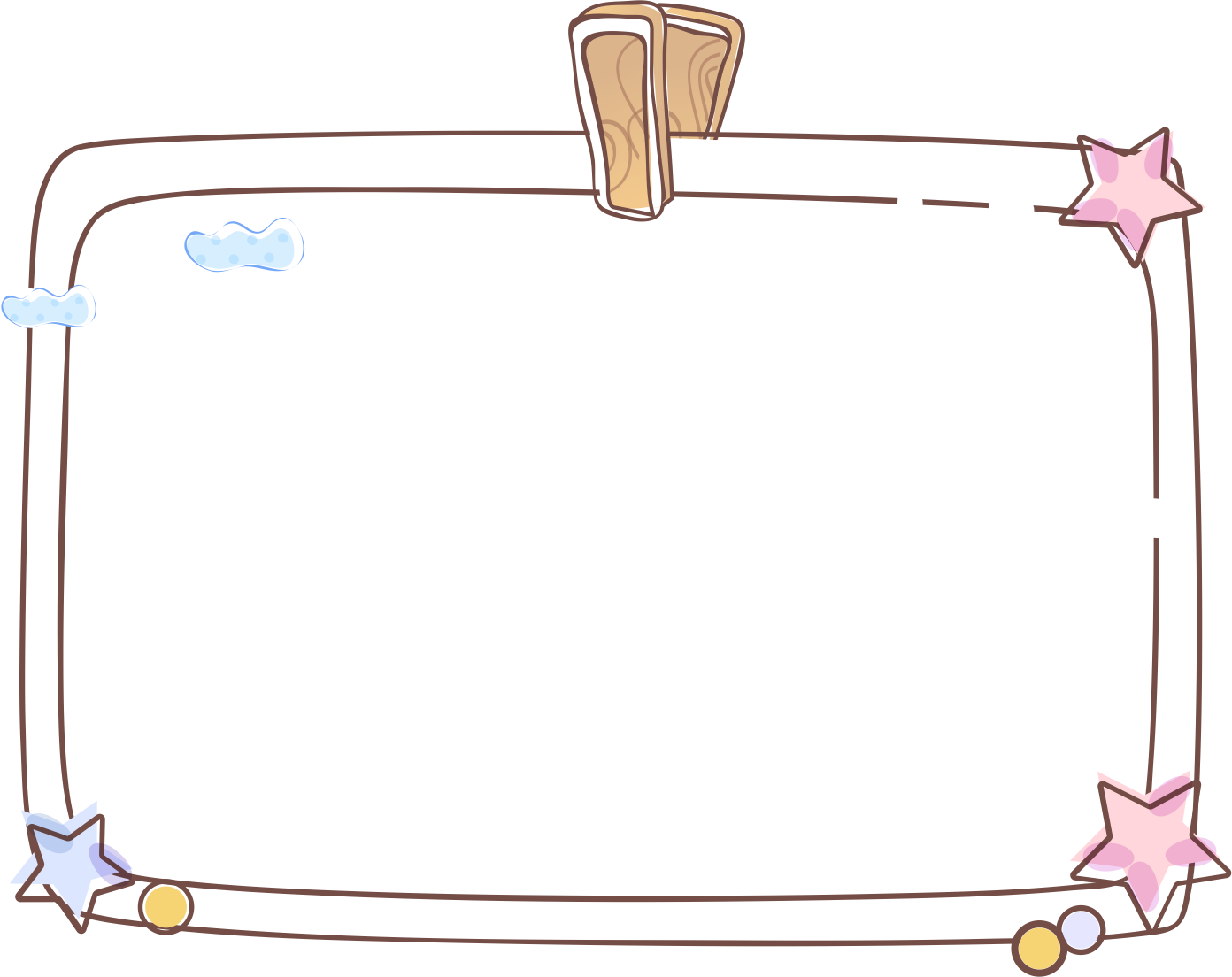 Theo em, vì sao phải lựa chọn hàng hoá trước khi mua hàng?
Phải lựa chọn hàng hoá trước khi mua hàng để chọn được hàng hoá có chất lượng, theo nhu cầu và phù hợp với số tiền của mình.
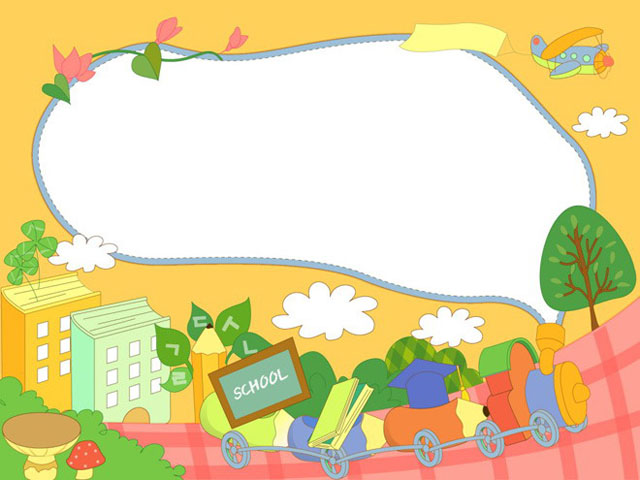 Chào các con. 
Chúc các con học tập tốt!